Государственное  учреждение образования
«Детский сад № 2 г.п. Кореличи»
Алгоритмыдействий к сюжетно-ролевым играм
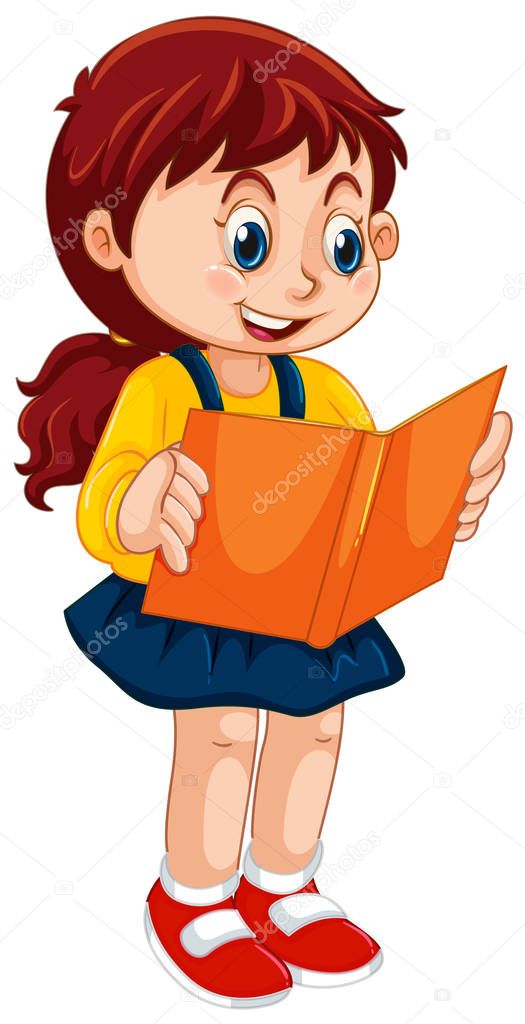 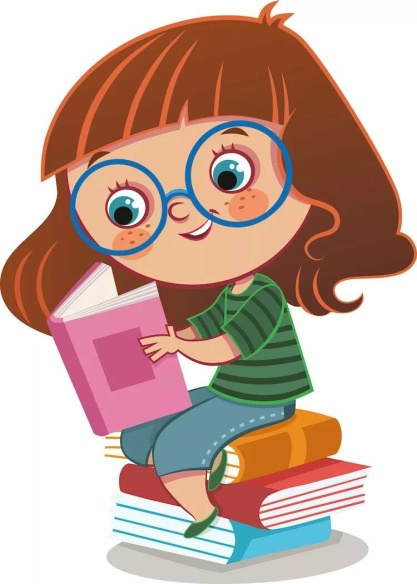 Жук Г.П.,
заместитель заведующего
по основной деятельности
Скорая помощь
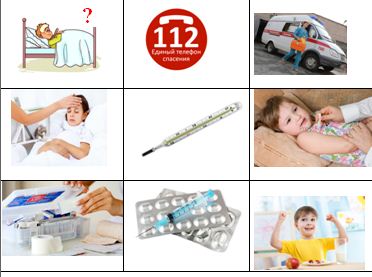 103
Поликлиника
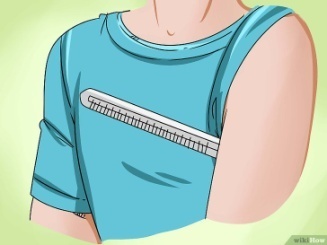 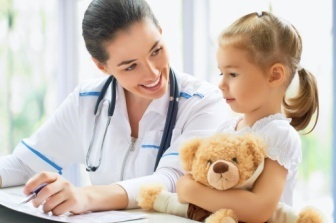 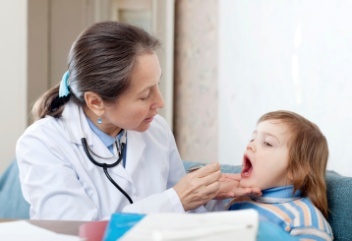 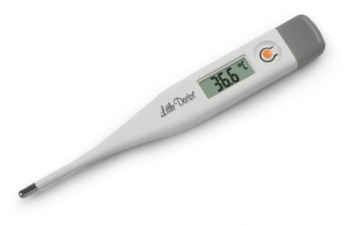 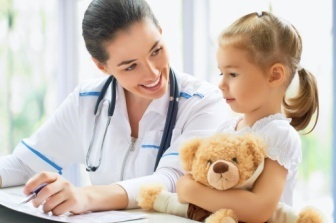 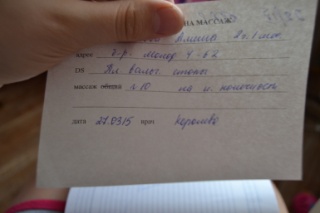 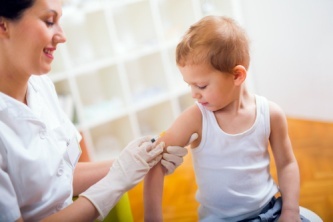 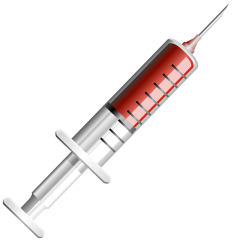 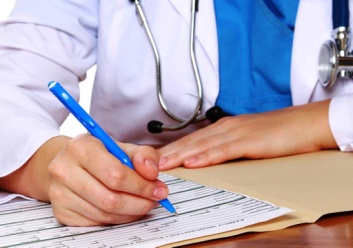 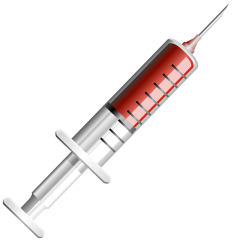 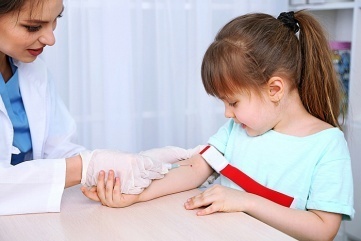 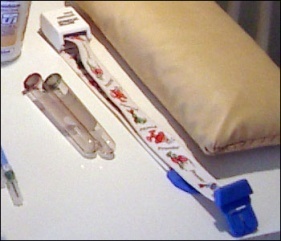 Вызов врача на дом
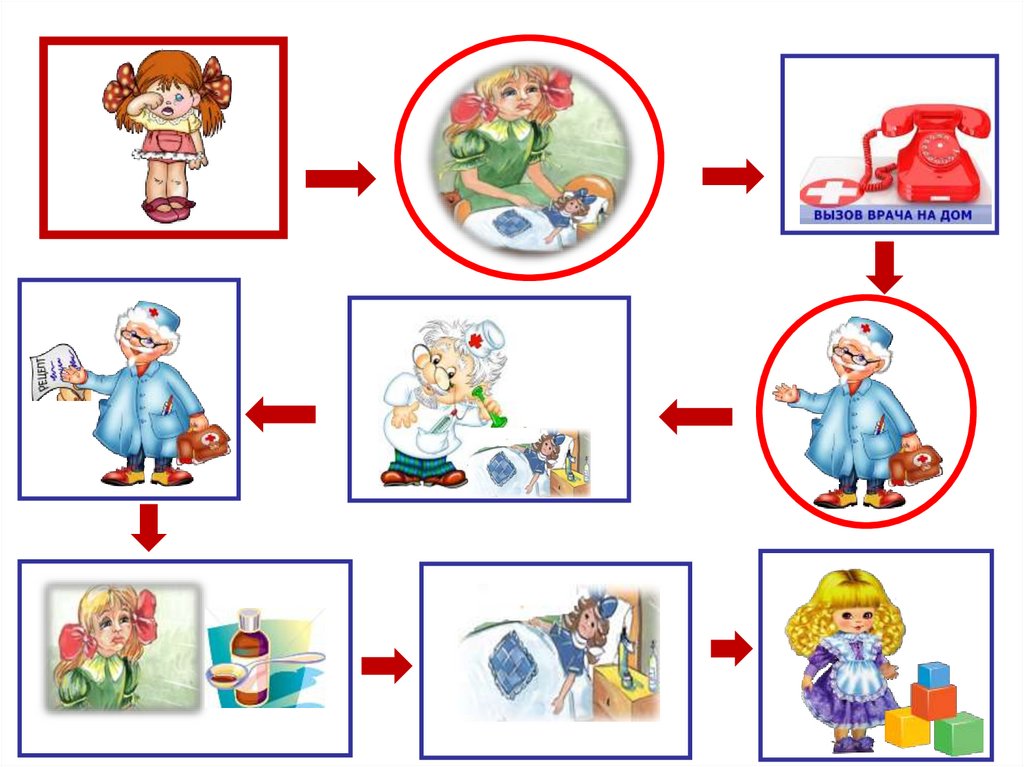 Салон сотовой связи
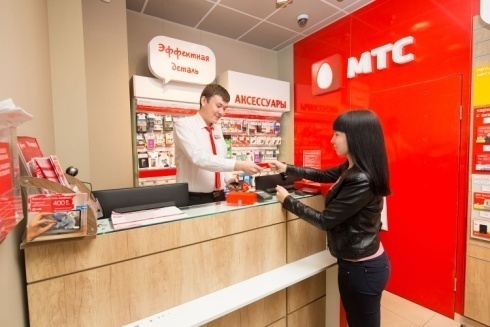 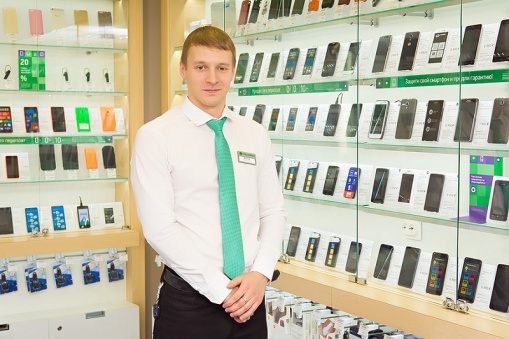 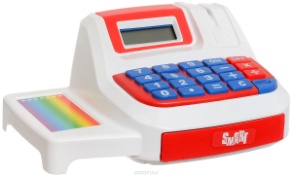 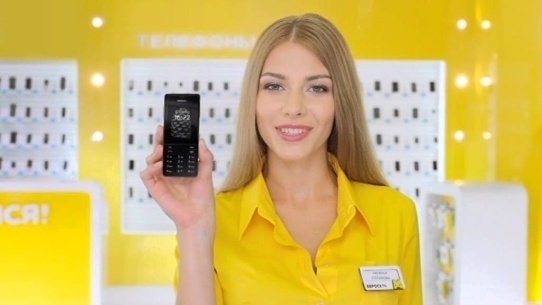 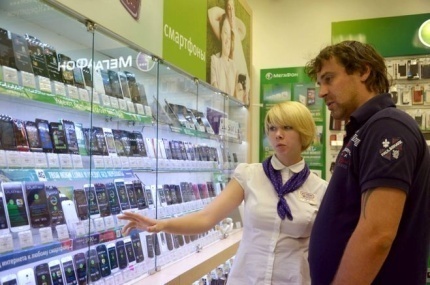 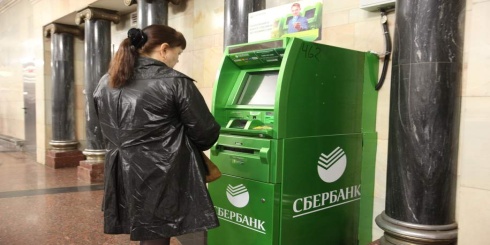 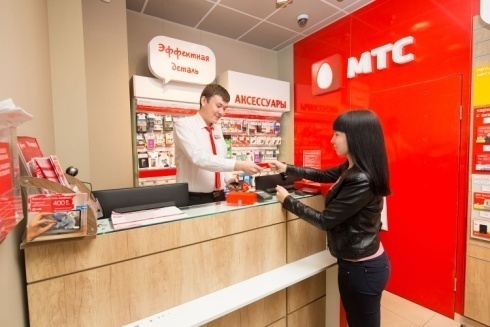 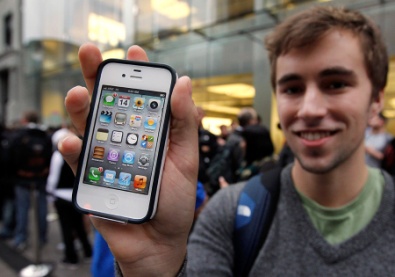 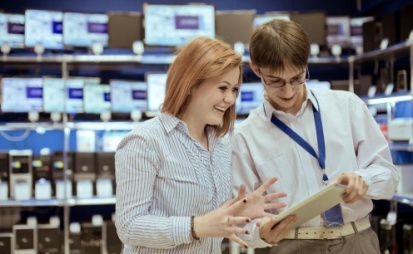 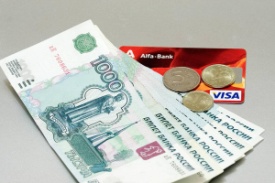 МАГАЗИН
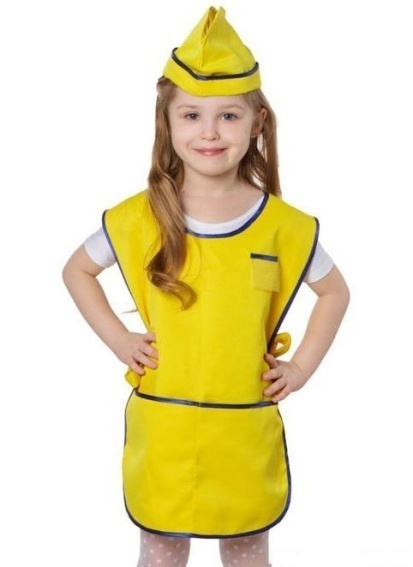 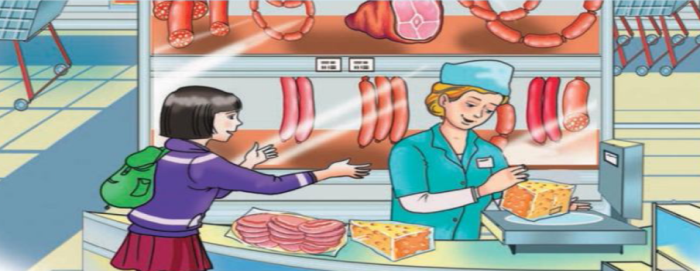 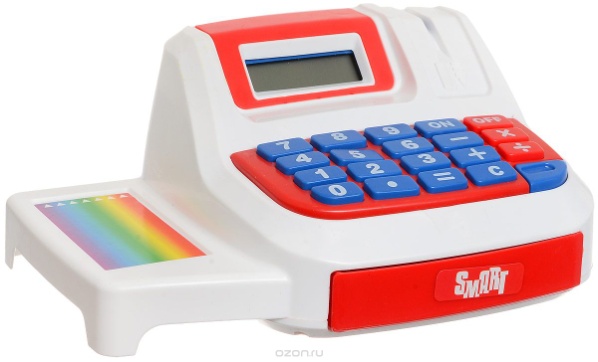 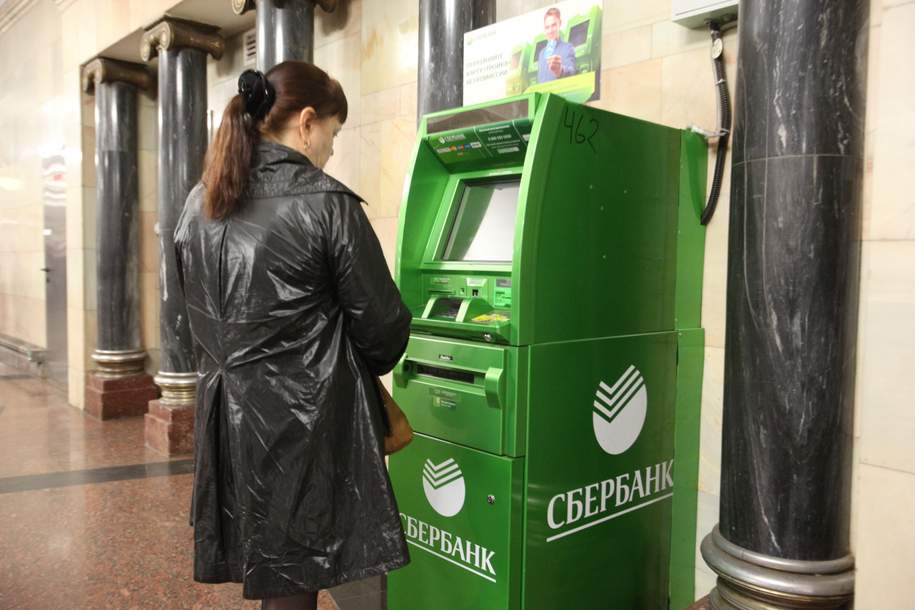 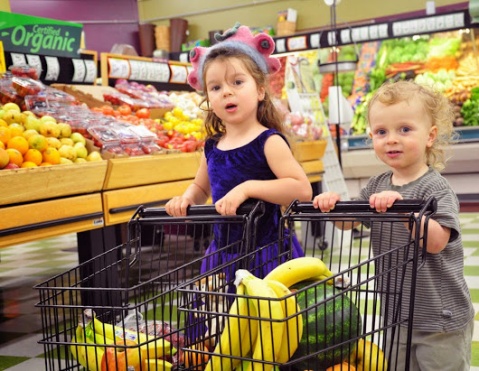 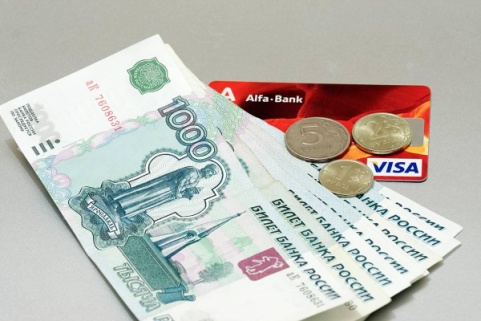 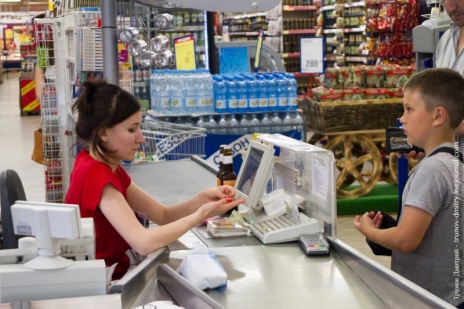 АУКЦИОН
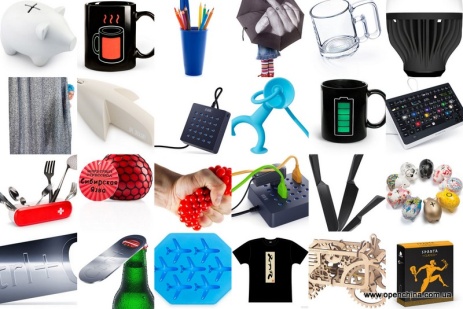 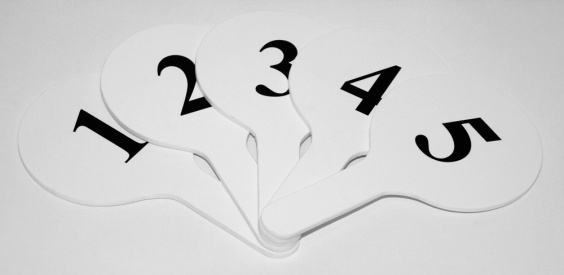 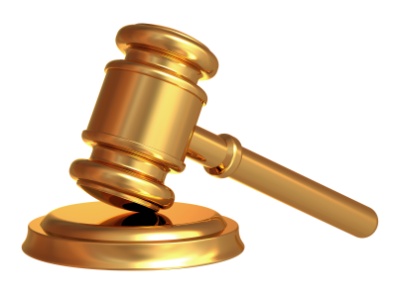 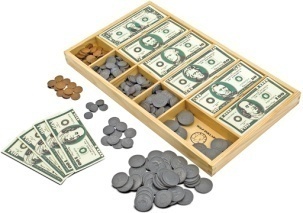 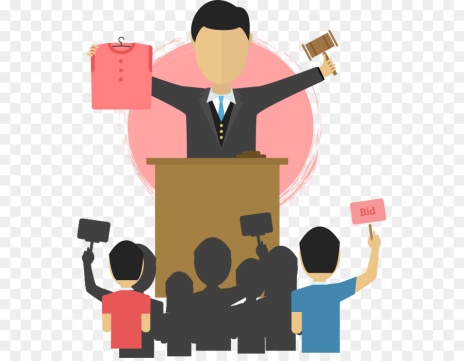 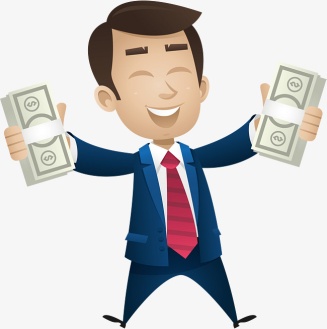 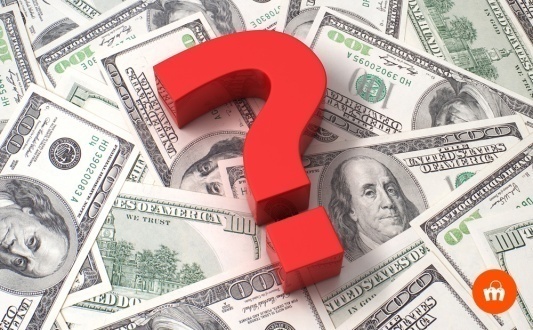 БИБЛИОТЕКА
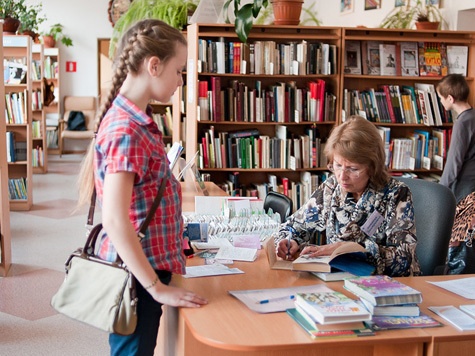 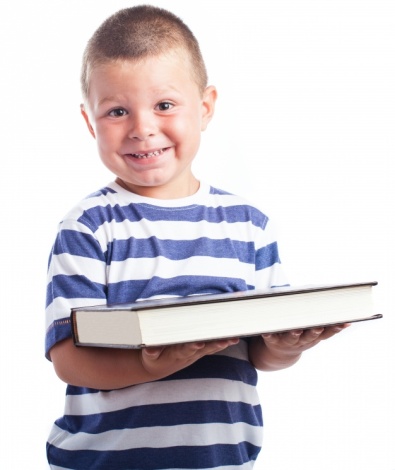 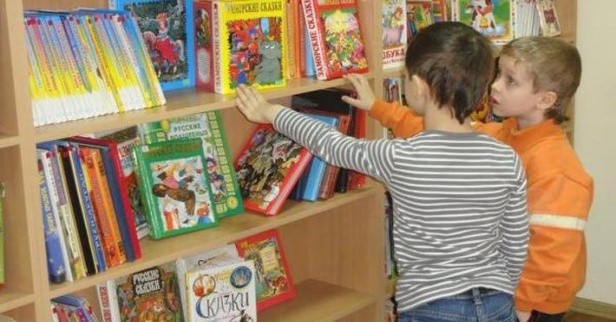 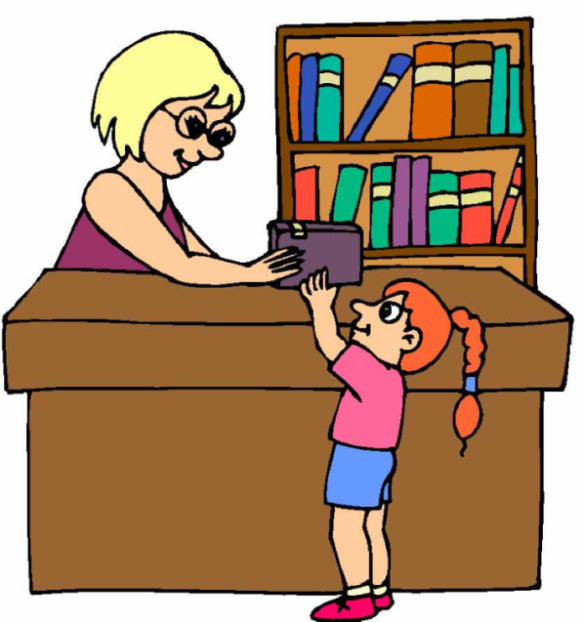 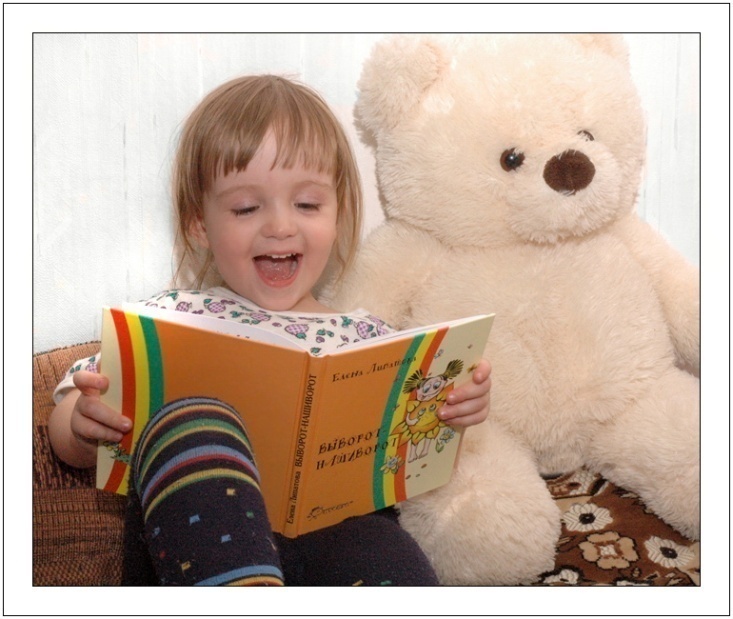 Аптека
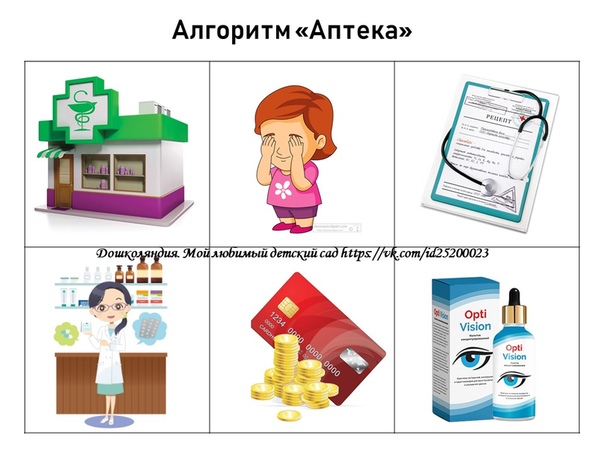 Ателье
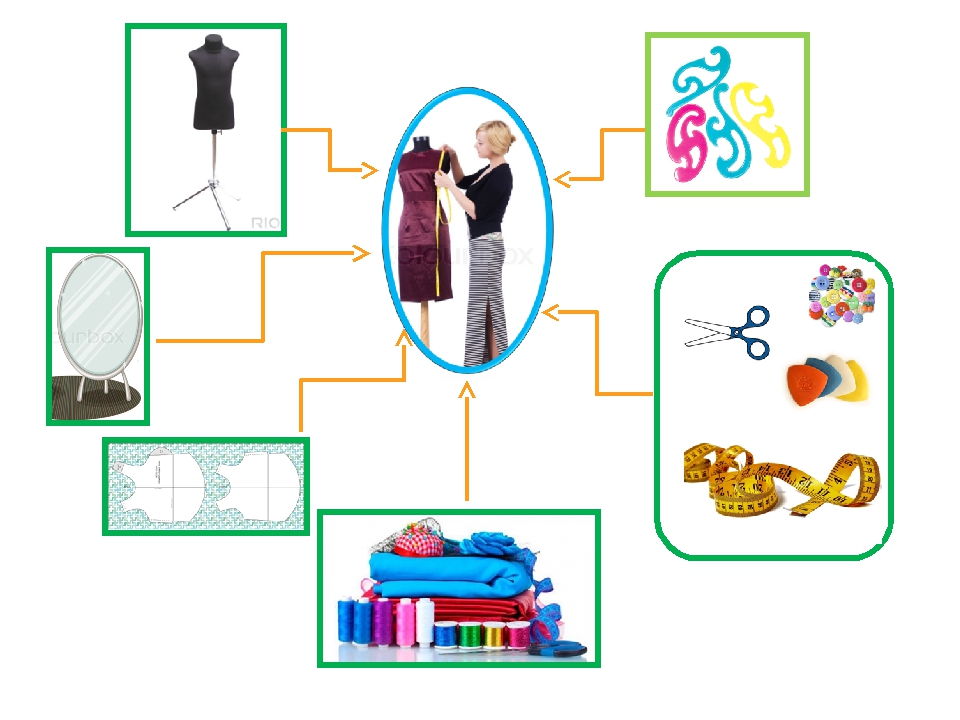 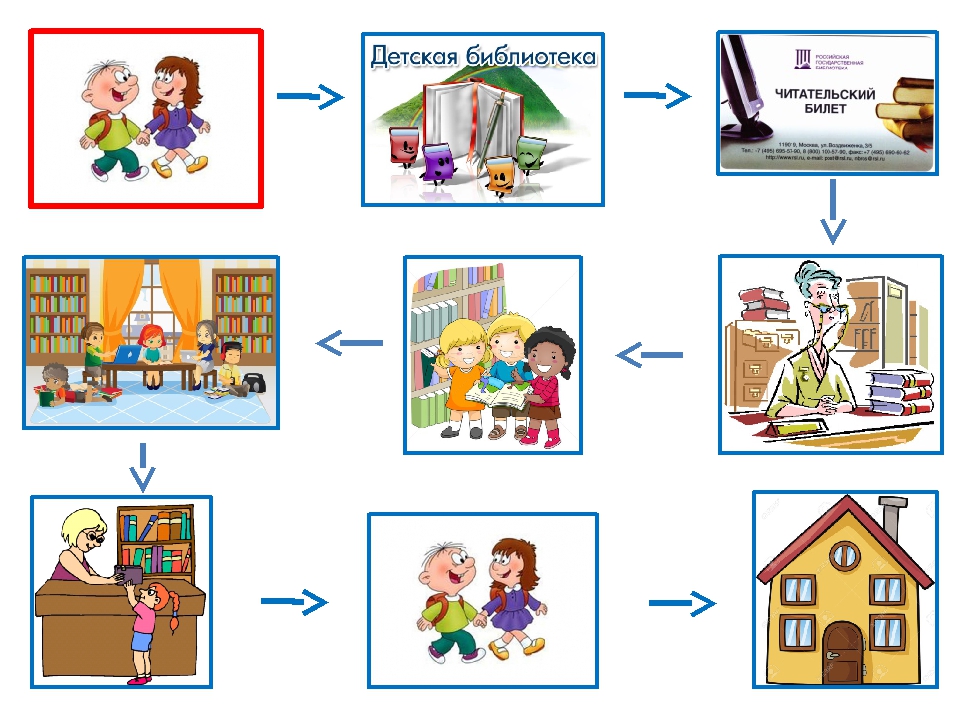 Детская библиотека
Дом моды
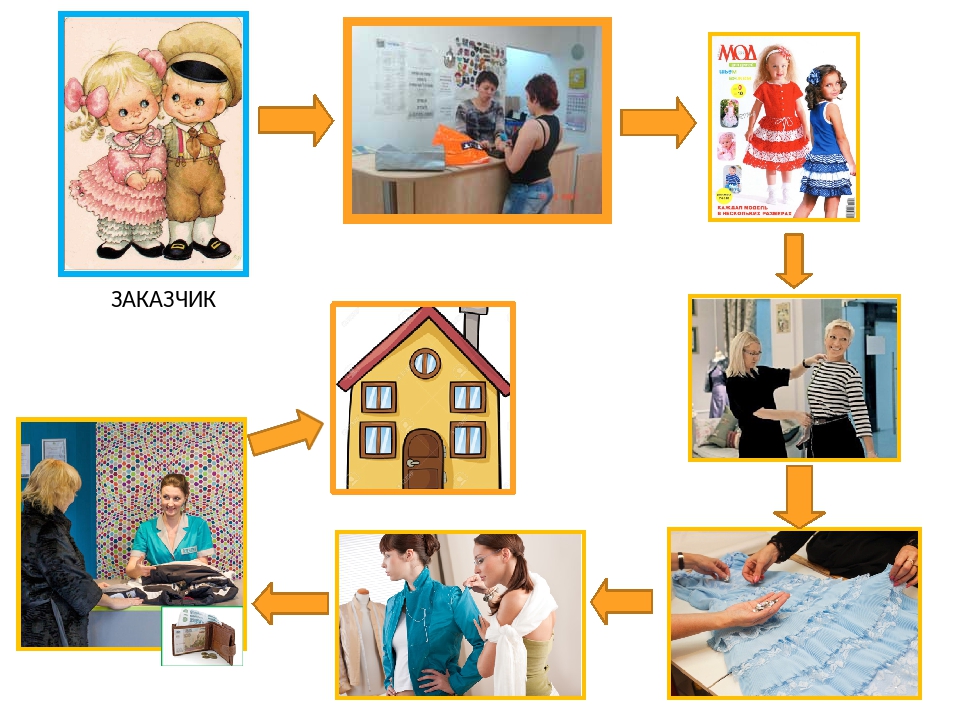 Парикмахерская
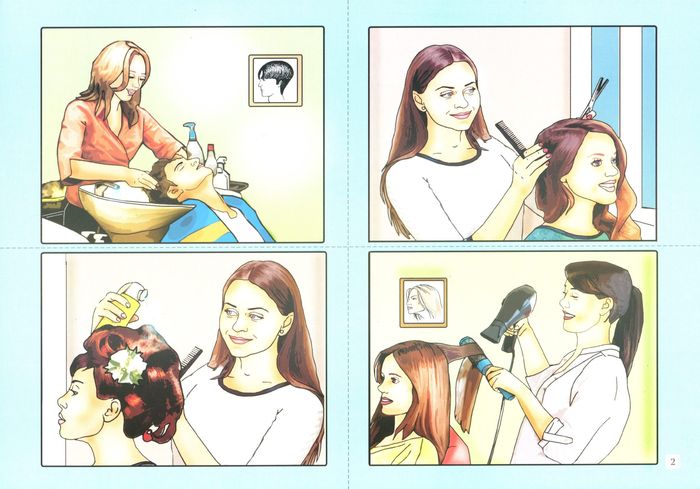 Школа. Учитель
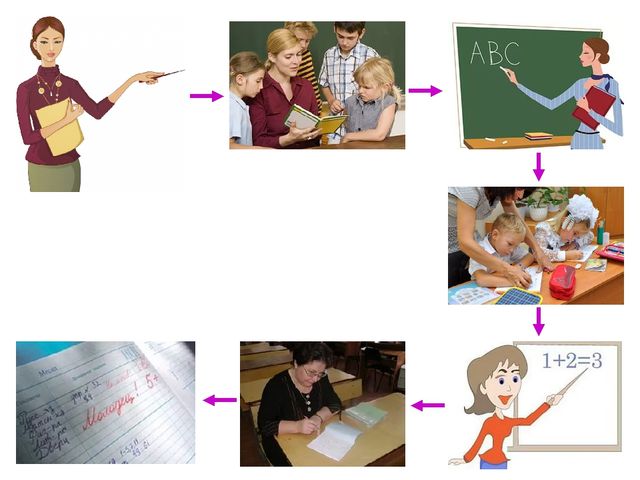 Школа. Дети
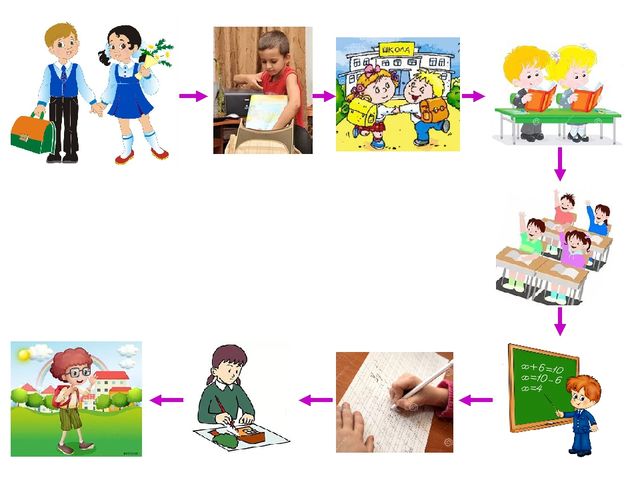